NPRG 041 – cvičení 9Programování v C++
Jiří Klepl
mail:klepl@d3s.mff.cuni.cz
mattermost:https://ulita.ms.mff.cuni.cz/mattermost/ar2324zs/channels/nprg041-cpp-klepl
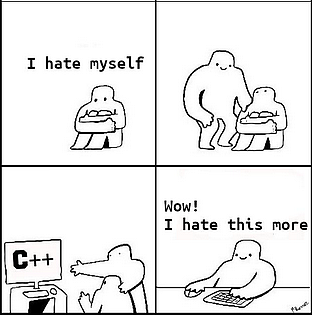 Agenda
Osmá úloha: Kontrola linků v markdown dokumentaci
Práce s file systémem přes std::filesystem
Regulární výrazy
Formátování výstupu přes std::format
Měření času s chrono
Náhoda
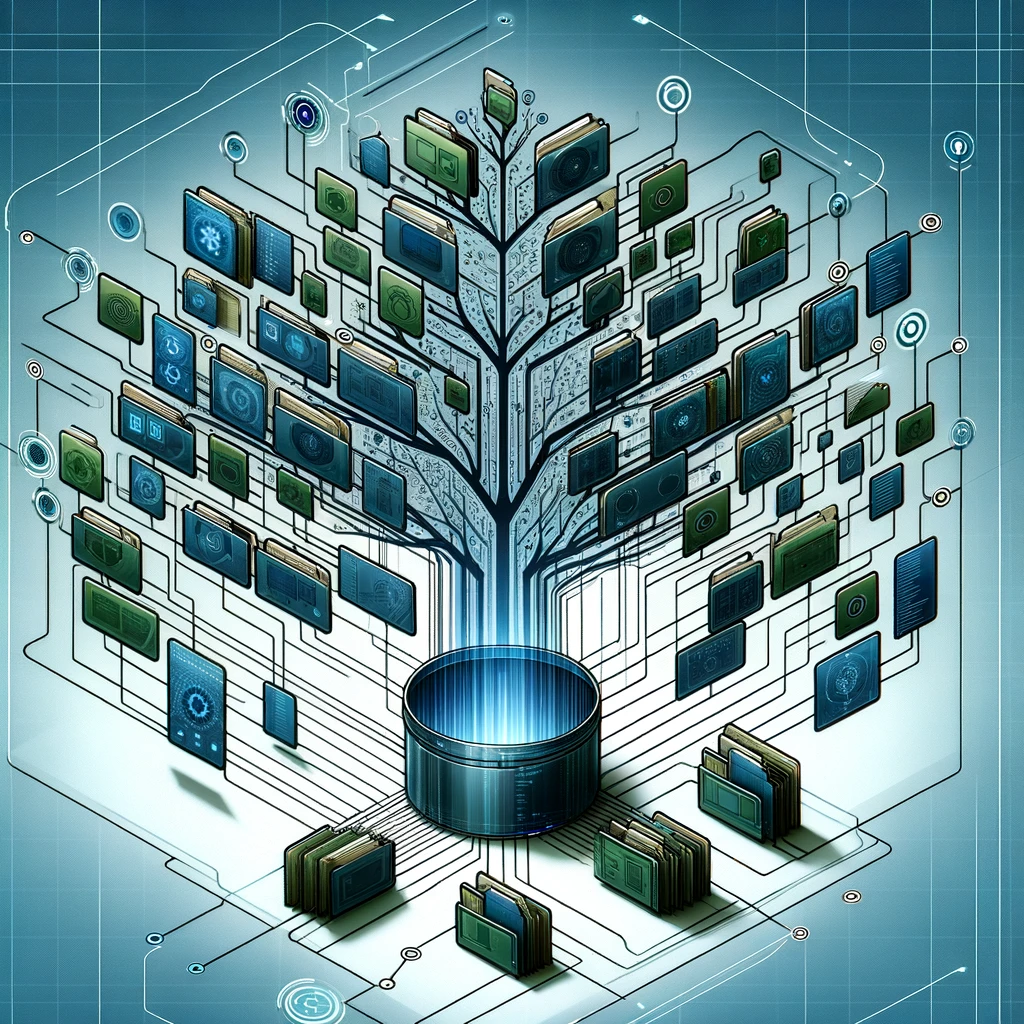 Filesystem
#include <filesystem>
Knihovna pro platformě nezávislou práci s filesystemem
Základní třídy a funkce (pozor, většina háže výjimky):
path
Dekompozice: root, parent direktory, filename (stem + extension)
Konkatenace přes operator/: full_path = first_part / second_part
Překlad mezi relative a absolute, vyhazování useless .. a ., překlad z linuxových / do \
(recursive_)directory_iterator
Dovoluje procházet soubory (rekurzivně), optional argumenty (např. symlink follow)
directory_entry
Získávání metadat o souborech: cesta, typ (reg./dir./fifo/…), práva, velikost, …
Vytváření složek/symlinků/hardlinků, mazání, přejmenovávání, práva, …
https://en.cppreference.com/w/cpp/filesystem
Ukázka funkcí na práci se složkami
namespace fs = std::filesystem;            // namespace alias
fs::create_directory("example_directory"); // mkdir example_directory
fs::create_directories("example/dir");     // mkdir -p example/dir
std::ofstream("somefile.txt") << "Hello, World!";
fs::remove_all("example_directory");       // rm -rf example_directory
fs::remove("somefile.txt");                // rm somefile.txt
Ukázka procházení složek
namespace fs = std::filesystem;
// Recursive iterator that DOES NOT follow symlinks
for (const auto& entry : fs::recursive_directory_iterator("./some_dir/")) {
    std::cout << entry.path() << std::endl;
}
using fs::directory_options::follow_directory_symlink; // to shorten the names
// alternatively://     using dir_opts = fs::directory_options; ... dir_opts::follow_directory_symlink
// Recursive iterator that follows symlinks
for (const auto& entry : fs::recursive_directory_iterator("./some_dir",
                                                          follow_directory_symlink)) {
    std::cout << entry.path() << std::endl;
}
Ukázka čtení metadat
namespace fs = std::filesystem;
// Function to check execute permissions for owner, group, and others
bool has_execute_permission(const fs::path& path) {
    auto perms = fs::status(path).permissions();
    return (perms & fs::perms::owner_exec) != fs::perms::none ||
           (perms & fs::perms::group_exec) != fs::perms::none ||
           (perms & fs::perms::others_exec) != fs::perms::none;
}
// Usage within the directory iteration
for (const auto& entry : fs::directory_iterator("path/to/directory")) {
    if (entry.is_regular_file() && has_execute_permission(entry.path())) {
        std::cout << entry << ": " << entry.file_size() << " bytes\n";
    }
}
Ukázka čtení metadat
namespace fs = std::filesystem;
// Function to check execute permissions for owner, group, and others
bool has_execute_permission(const fs::path& path) {
    auto perms = fs::status(path).permissions();
    return (perms & fs::perms::owner_exec) != fs::perms::none ||
           (perms & fs::perms::group_exec) != fs::perms::none ||
           (perms & fs::perms::others_exec) != fs::perms::none;
}
// Usage within the directory iteration
for (const auto& entry : fs::directory_iterator("path/to/directory")) {
    if (entry.is_regular_file() && has_execute_permission(entry.path())) {
        std::cout << entry << ": " << entry.file_size() << " bytes\n";
    }
}
Čtení jednotlivých práv jako u bitů, to samé kombinování přes |
Regular Expressions
Objekty:
std::regex – reprezentuje regulární výraz
std::smatch – reprezentuje nalezený výskyt výrazu v zadaném stringu
Pomocí operátoru [] lze přistoupit k podvýrazu (nultý odpovídá celému výrazu)
Pomocí .str(index) lze získat stringovou reprezentaci podvýrazu (zkratka za [index].str())
std::regex_iterator – slouží pro iterování více výskytů výrazu
Funkce (detaily podle flagů):
std::regex_match – zjistí, zda zadaný string odpovídá výrazu
std::regex_search – najde substring odpovídající výrazu
std::regex_replace – provádí nahrazování
https://en.cppreference.com/w/cpp/regex
Ukázka procházení nálezů regexu
const std::string s = "Quick brown fox.";
// raw string so that we don't have to escape backslashes;// parentheses are not a part of the regular expression
std::regex words_regex(R"([\w]+)"); // read as: R"delim(<raw string>)delim"
auto words_begin = std::sregex_iterator(s.begin(), s.end(), words_regex);
auto words_end = std::sregex_iterator();
std::cout << "Found " << std::distance(words_begin, words_end) << " words: ";
for (std::sregex_iterator i = words_begin; i != words_end; ++i)
{
    std::smatch match = *i;
    std::cout << match.str() << (std::next(i) != words_end ? ", " : "\n");
}
// Output: Found 3 words: Quick, brown, fox
Ukázka procházení nálezů regexu
delim je optional součást raw stringu – vyznačuje začátek a konec
const std::string s = "Quick brown fox.";
// raw string so that we don't have to escape backslashes;// parentheses are not a part of the regular expression
std::regex words_regex(R"([\w]+)"); // read as: R"delim(<raw string>)delim"
auto words_begin = std::sregex_iterator(s.begin(), s.end(), words_regex);
auto words_end = std::sregex_iterator();
std::cout << "Found " << std::distance(words_begin, words_end) << " words: ";
for (std::sregex_iterator i = words_begin; i != words_end; ++i)
{
    std::smatch match = *i;
    std::cout << match.str() << (std::next(i) != words_end ? ", " : "\n");
}
// Output: Found 3 words: Quick, brown, fox
Format
// implicit argument ordering; // writes "Hello world!"
std::cout << std::format("{} {}!", "Hello", "world") << std::endl;

// explicit argument ordering; writes "Hello world!"
std::cout << std::format("{1} {0}!", "world", "Hello") << std::endl;

// type-safe argument access; writes "Hello 42 3.14!"
std::cout << std::format("{} {} {}!", "Hello", 42, 3.14) << std::endl;
// Formatting of a table
std::cout << std::format("{:^33}", "Table name") << std::endl; // center alignment
std::cout << std::format("{:<10} {:<10} {:<10}", "col1", "col2", "col3") << std::endl;
std::cout << std::format("{:<10} {:<10} {:<10}", 1, 2, 3) << std::endl;
std::cout << std::format("{:<10} {:<10} {:<10}", 123456, 1234567, 12345678) << std::endl;
https://en.cppreference.com/w/cpp/utility/format
Chrono
#include <chrono>
Knihovna na měření času; od C++20 i formáty + timezones + kalendář
system_clock – měří unixový čas podle systému
Systém může kdykoliv přetočit hodiny, takže není vhodný pro měření intervalů
steady_clock – monotonický čas na měření intervalů
Není vztažený k reálnému bodu v čase, není vhodný na získávání aktuálního času
high_resolution_clock – čas s nejnižším dostupným tikem
Nemusí být monotonický ani se vztahovat k reálnému času
Implementace v roce 2023 (podle cppreference):
MSVC: alias ke steady_clocku
libstdc++ (GNU – GCC): alias k system_clocku
libc++ (llvm – clang): alias ke steady_clocku (pokud to lze), jinak system_clock
https://en.cppreference.com/w/cpp/chrono
Ukázka měření času
namespace { int local_function(int i = 0) {
                for (; i < 500'000; ++i) {
                    i += i % 3;
                }
                return i;
            }
}

// int main():
auto start = std::chrono::high_resolution_clock::now(); // Start the timer
int number = local_function(0); // Code to be benchmarked
auto stop = std::chrono::high_resolution_clock::now(); // Stop the timer

auto duration = std::chrono::duration_cast<std::chrono::microseconds>(stop - start);
std::cout << "Time taken to compute the number: " << duration << std::endl;

return number & 1; // so that the compiler doesn't throw away the computation
https://en.cppreference.com/w/cpp/numeric/random
Random ukázka
#include <random>
-3 
-2 
-1 
 0 
 1 *
 2 ***
 3 *****
 4 ********
 5 *********
 6 ********
 7 *****
 8 ***
 9 *
10 
11 
12
std::random_device rd{};
std::mt19937 gen{rd()};
// define normal distribution with mean=5.0 and stddev=2.0
std::normal_distribution d{5.0, 2.0};
// draw a sample from the distribution and round it to an integer
auto random_int = [&d, &gen]{ return std::round(d(gen)); };
std::map<int, int> hist{}; // define a histogram
for (int n = 0; n != 10000; ++n)
    ++hist[random_int()]; // increment a bin of the histogram
for (auto [x, y] : hist) // print the histogram
    std::cout << std::setw(2) << x << ' ' << std::string(y / 200, '*') << '\n';
https://en.cppreference.com/w/cpp/numeric/random/normal_distribution
Dnešní úloha:Kontrola linků v markdown dokumentaci
Zadání na https://gitlab.mff.cuni.cz/teaching/nprg041/klepl/web/-/tree/master/data/sources/doc
Konkrétní úkoly: https://gitlab.mff.cuni.cz/teaching/nprg041/klepl/web/-/blob/master/data/sources/doc/link_checker.md
Celá dokumentace (součást zadání – je to dokumentace k neexistujícímu projektu) i se zdrojovým kódem link-checkeru by měla být v labs/doc
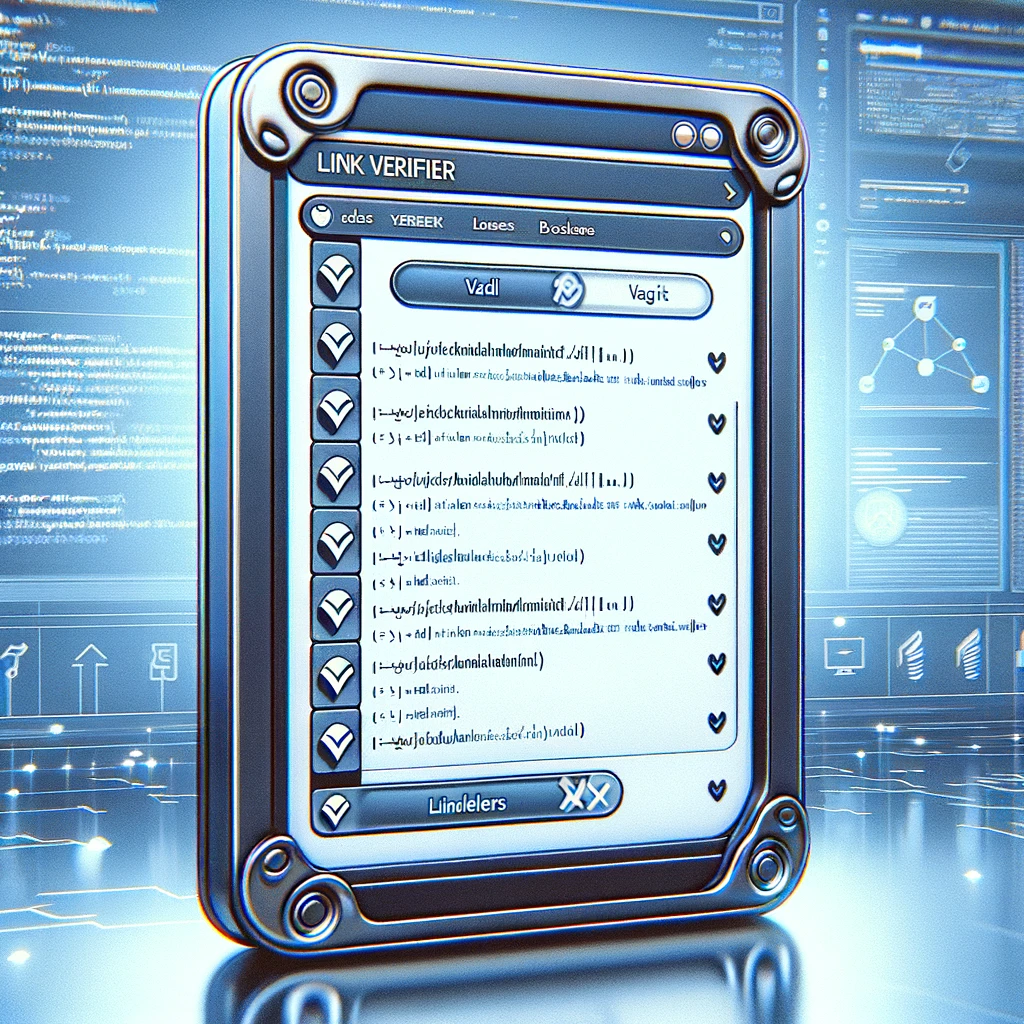